Matematická monstra
Martin Petr Svatoň
27.01.2023
Dopplerův MaFIn
2
27.01.2023
Dopplerův MaFIn
3
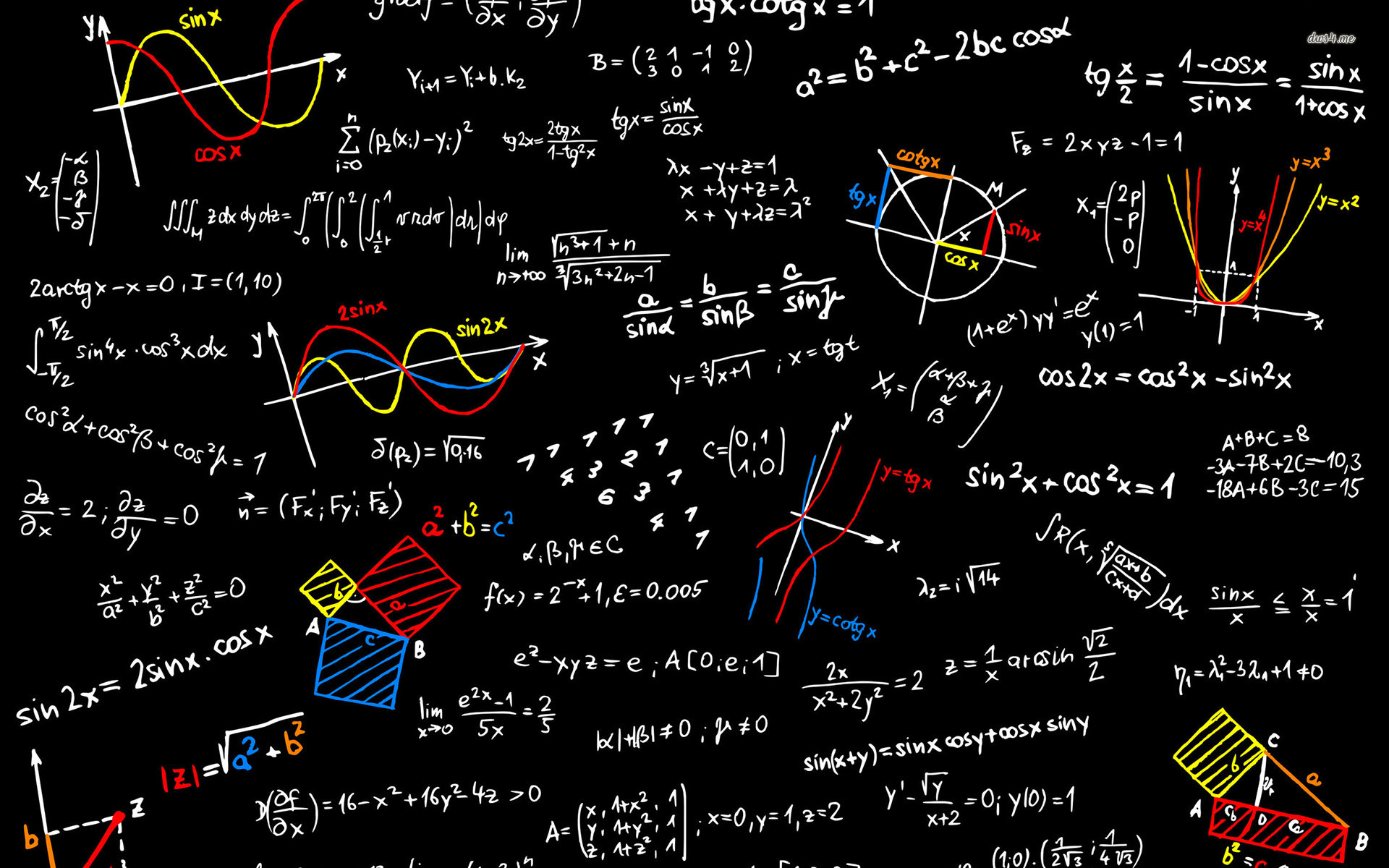 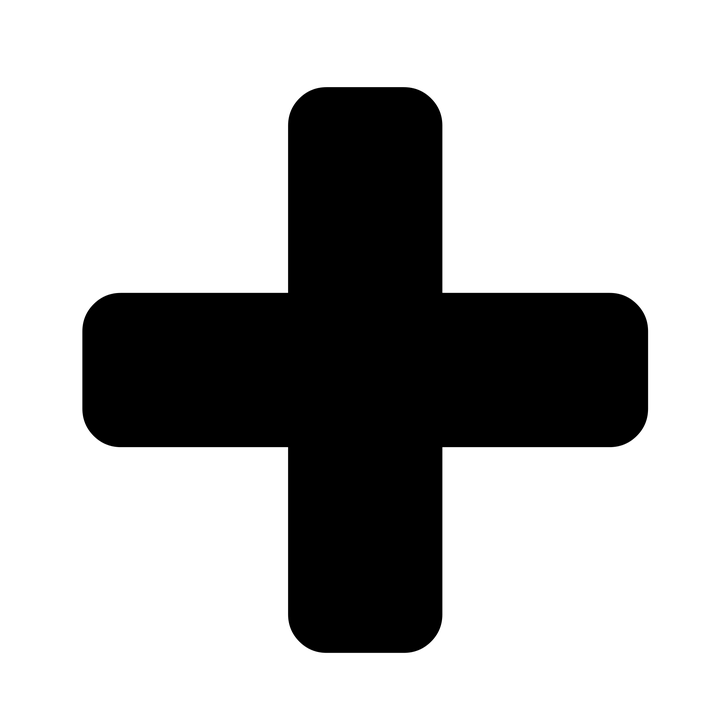 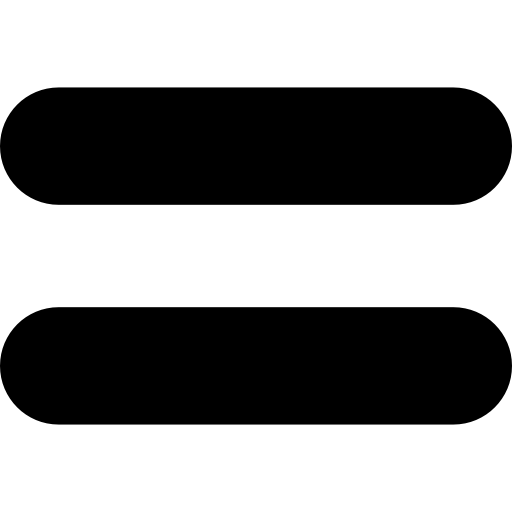 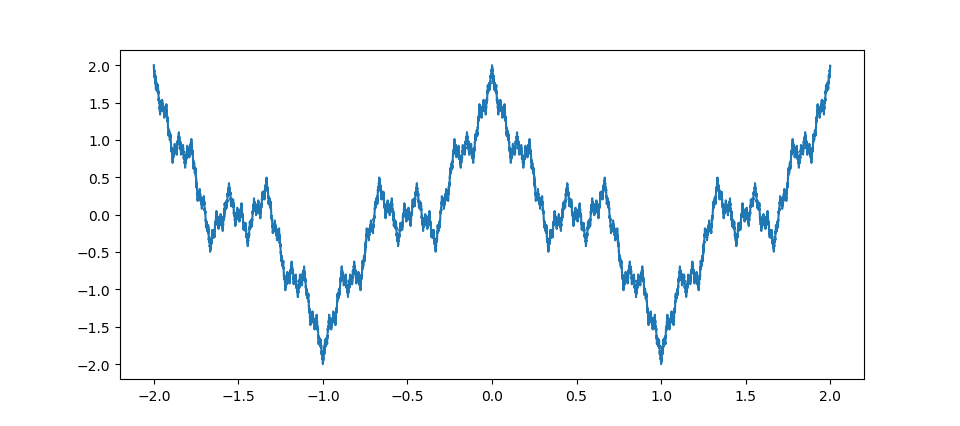 27.01.2023
Dopplerův MaFIn
4
Proč se zajímat o matematická monstra?
Velký podíl na jejich objevení mají čeští matematici
Představují nový pohled na spojité funkce
Dříve byla představa:

	pokud lze v určitém bodě funkce vést tečnu, pak je nutně v tomto bodě spojitá 

   a zároveň toto tvrzení platí i obráceně tedy

 	 pokud je funkce v určitém bodě spojitá, pak lze tímto bodem vést tečnu
27.01.2023
Dopplerův MaFIn
5
Co jsou to matematická monstra?
Dá-li Bůh funkci f spojitou v každém bodě. Matematické monstrum označujeme funkci f pro kterou platí:
∀x ∈ Df : Tlf,x(z) ≠ Tpf,x (z)
27.01.2023
Dopplerův MaFIn
6
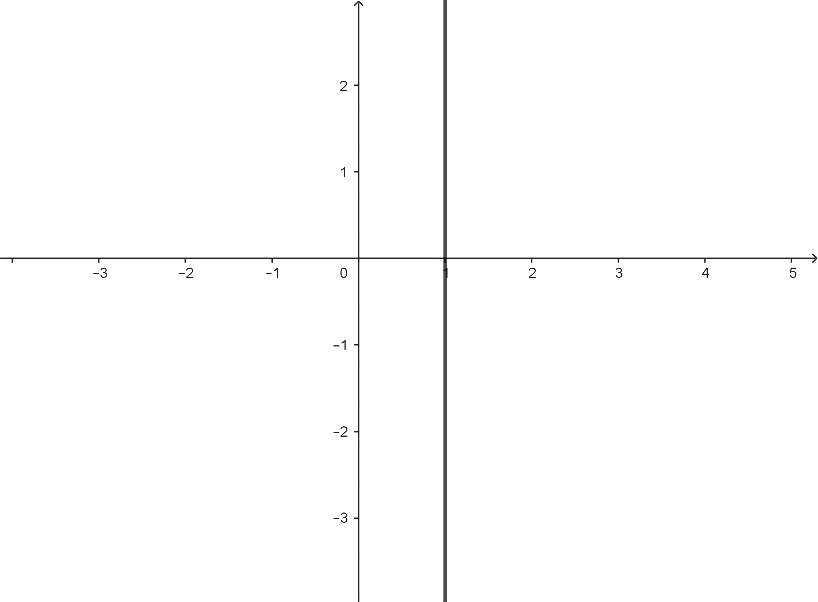 Co je to funkce?
Funkce je zobrazení mezi číselnými množinami.
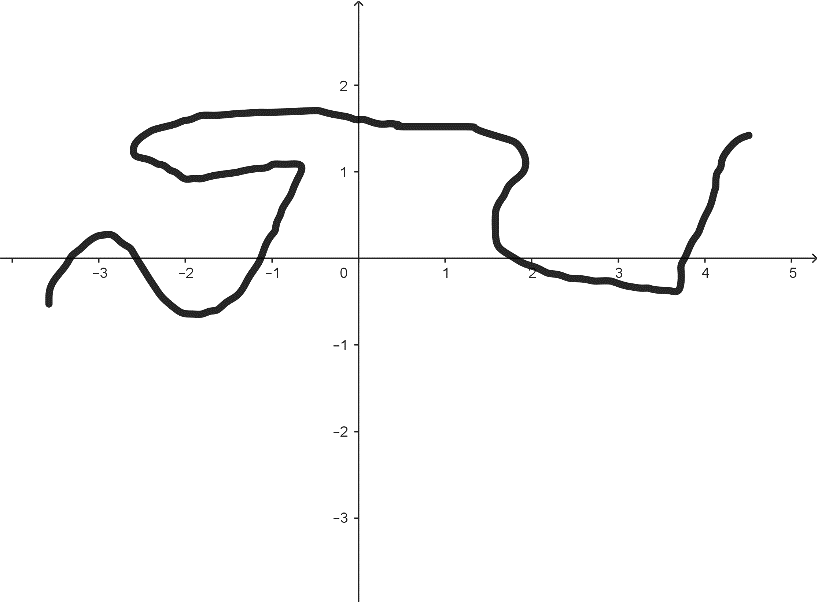 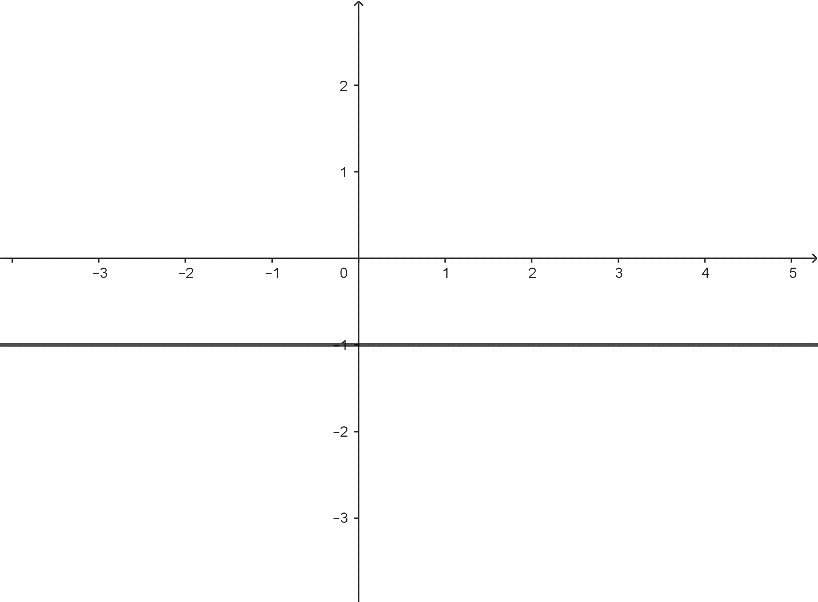 27.01.2023
Dopplerův MaFIn
7
Co je to spojitá funkce?
Spojitá funkce je funkce, pro kterou platí, že její graf lze nakreslit jedním tahem
27.01.2023
Dopplerův MaFIn
8
Co je to tečna funkce v bodě?
Nejlépe aproximuje funkci v okolí daného bodu
Pokud existuje, pak je právě jedna
27.01.2023
Dopplerův MaFIn
9
Tečna v funkce v bodě
Tečna ke grafu paraboly v bodě 0
Tečna ke grafu paraboly v bodě 1
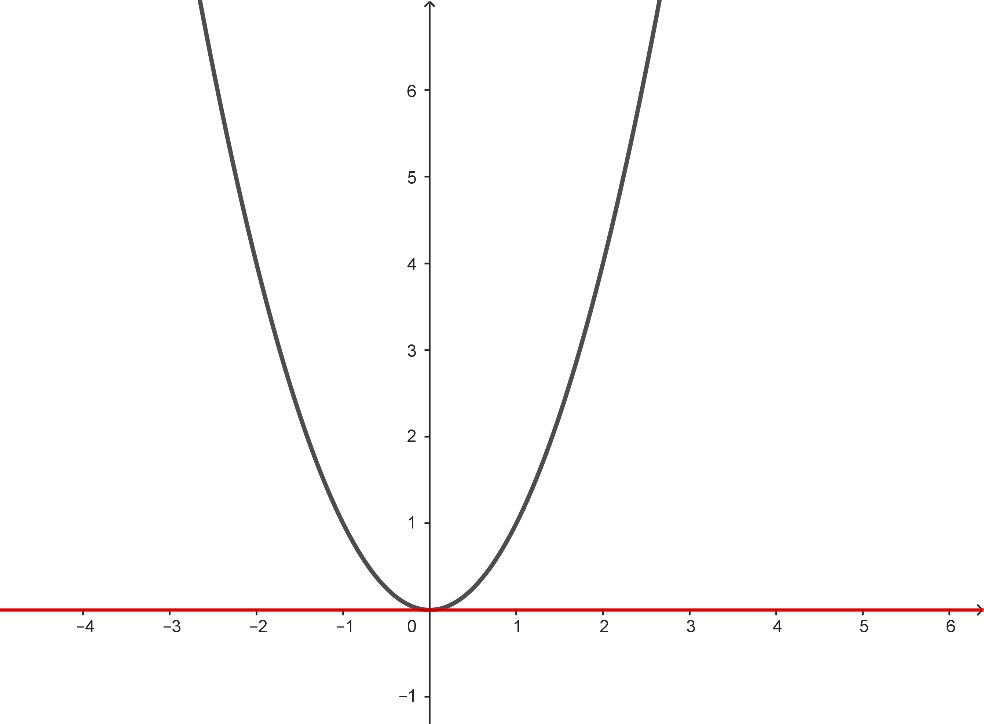 27.01.2023
Dopplerův MaFIn
10
Tečna v funkce v bodě
Tečna grafu funkce v bodě π
Po přiblížení
27.01.2023
Dopplerův MaFIn
11
Jak vypadá tečna z fyzikálního hlediska?
27.01.2023
Dopplerův MaFIn
12
Funkce, které nemají v nějakém bodě tečnu
27.01.2023
Dopplerův MaFIn
13
Příklady matematických monster
Weierstrassova funkce
27.01.2023
Dopplerův MaFIn
15
Petrova funkce
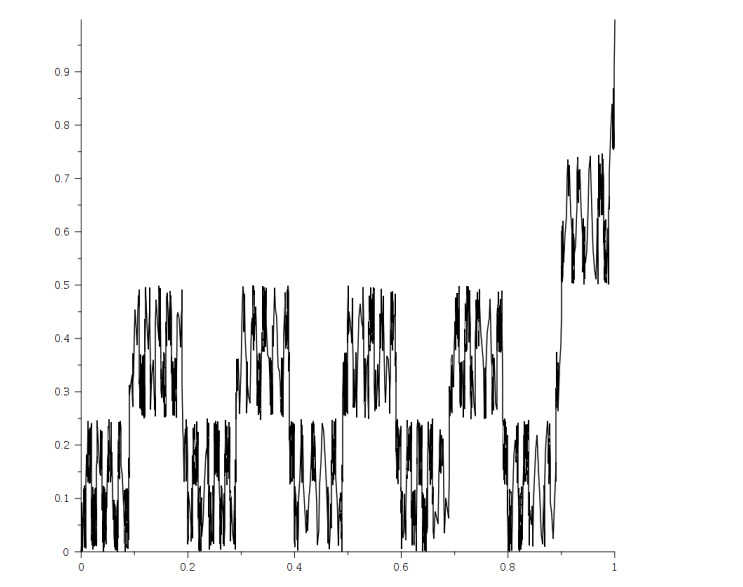 27.01.2023
Dopplerův MaFIn
16
Bolzanova funkce
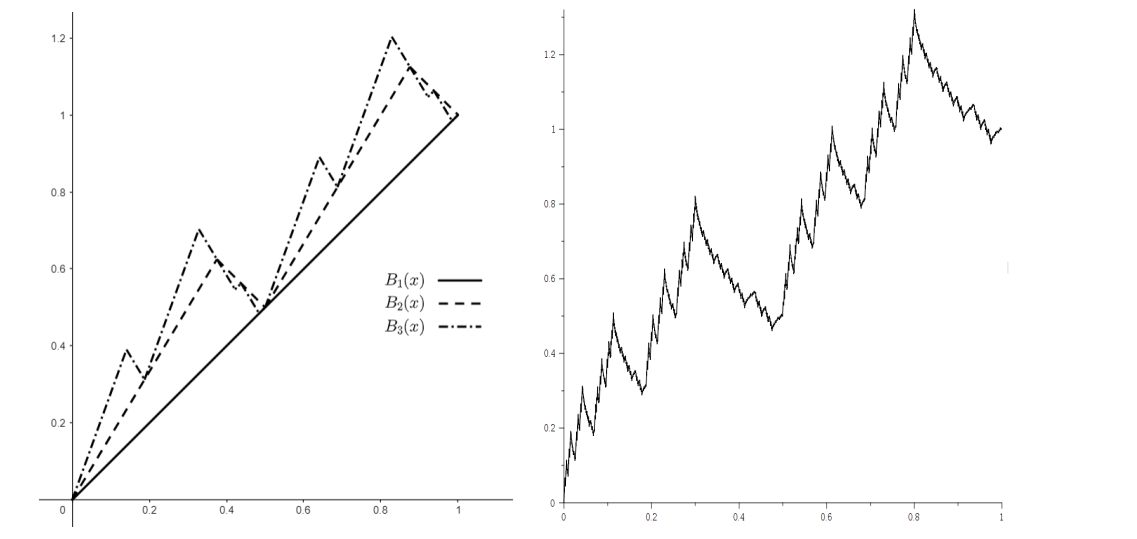 27.01.2023
Dopplerův MaFIn
17
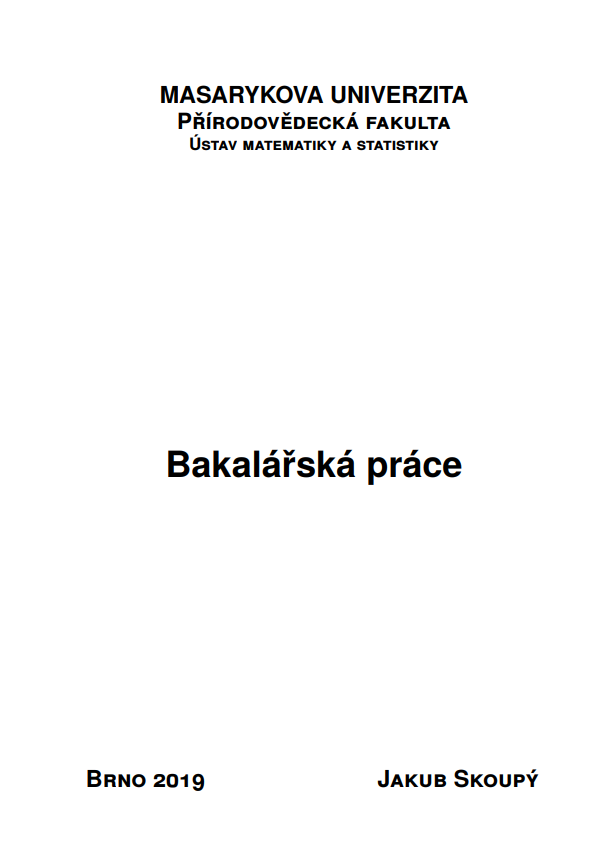 Zdroje
https://is.muni.cz/th/ptegs/SNF-bakalarska_prace.pdf
27.01.2023
Dopplerův MaFIn
18
Děkuji za pozornost